Water Systems:Heat Capacity and Solutes
Objectives:
In this assignment, students will demonstrate:
 that water, as compared to other substances, has a high heat capacity and is able to dissolve a wide variety of solutes. 
Compare and contrast the characteristics and properties of freshwater and saltwater through engaging in the scientific inquiry loop and drawing conclusions based on data they and their classmates collected.
KWL on Fresh vs Salt Water Heat capacity
In the Know box list all the things you already know about fresh and saltwater.In the Wonder box write down any questions you have about  fresh and saltwater. What is something you want to learn about?  Leave the L box for the end of the lesson!
I know about Freshwater…


I know about Saltwater…
K
W
L
What I know
I wonder…
I wonder?
I learned…
I learned
I think              water has a lower freezing point...
My answer…..
Saltwater
Freshwater
I think this because…
I think that            water will freeze more quickly then           water when left outside/in the freezer.
Place an arrow anywhere on the number line to indicate your initial thinking.
Impossible
Certain
Possible
Initiating
Image:David Gamble 2020
These bubbles are placed on the following slides to indicate where you are in the Scientific Inquiry Cycle. Match the bubble to the steps in the graphic organizer on the next slide.
Scientific Inquiry
Initiating
Researching
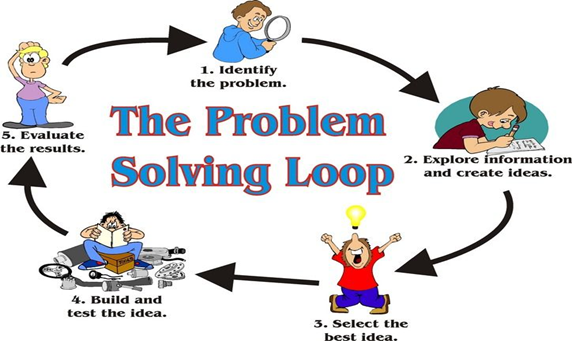 Planning
C
Demonstrating Scientific and Technological Attitudes
Implementing  Plan
Reflecting
Observing, Measuring, Recording
Analyzing and Interpreting
Concluding and Applying
Image: https://pixy.org/4592163/
Image: David Gamble 2020
What takes longer to freeze, 250 ml of fresh water or 250 ml of salt water?
Using the Scientific inquiry loop and the graphic organizer below answer the question, fill out as you go :
What did you learn about this problem, wondering, question?
What is your plan for solving/answering the problem, wondering, question?
What was the initiating question, wondering, problem?
Concluding and Applying
Implementing  Plan
Initiating
Were your first impressions correct? What did you learn? How can you use what you learned?
Note what you have done, what you have noticed, and measured .
What did your research reveal?
Observing, Measuring, Recording
Reflecting
Research
What steps did you take to solve your problem, wondering, question? What worked? What didn't?
How will you solve/answer this problem, wondering, question?
What does your notes about what you did, noticed, and measured tell you?
Demonstrating Scientific and Technological Attitudes
Analyzing and Interpreting
Planning
Teacher resource
Image: David Gamble 2020
Research: please watch all videos
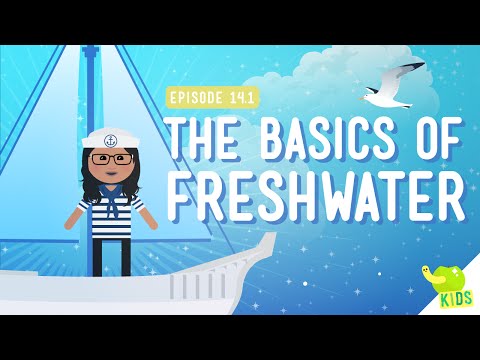 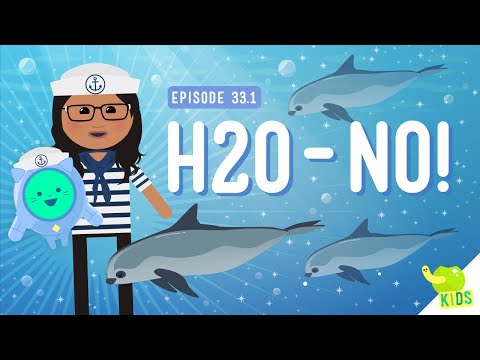 youtu.be/oaQCiwzjnCM
youtu.be/jNOc7mHr5gI
Researching
Research: please watch all videos
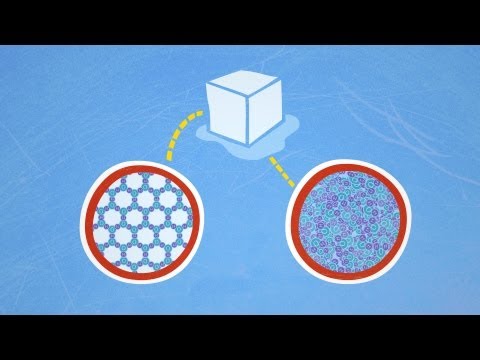 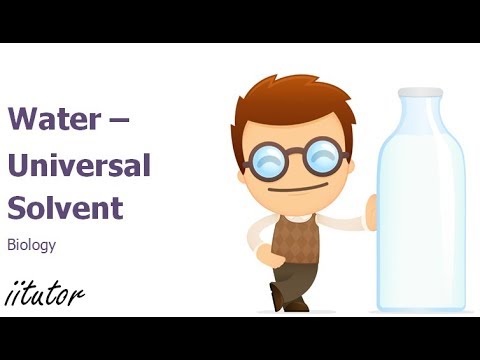 youtu.be/E-M8JcYr2d4
youtu.be/UukRgqzk-KE
Researching
Image: Screenshot from video 
https://www.youtube.com/watch?v=UukRgqzk-KE&feature=youtu.be
Image: Screenshot from video 
https://www.youtube.com/c/iitutorcom/videos
Research: please watch all videos
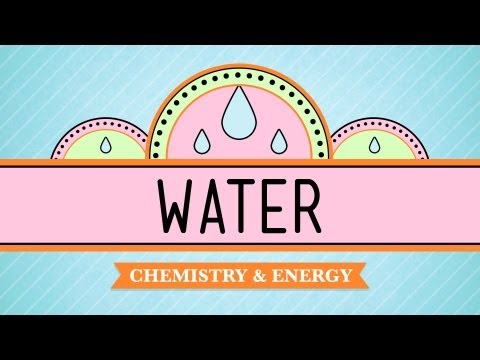 Chemical and Physical Properties of Ocean Water
sophia.org/tutorials/concept-5-wha…
youtu.be/HVT3Y3_gHGg
Image: Screenshot from video 
https://www.youtube.com/watch?v=HVT3Y3_gHGg&feature=youtu.be
Researching
What takes longer to freeze, 250 ml of fresh water or 250 ml of salt water?
Experiment one:
Steps:
Prepare 250 ml of salt water by adding 25 ml of salt ( 5 teaspoons ) to 250 ml of tap water and stir for 30 seconds. 
Label A and place in a freeze proof container (talk to your caregiver).
Pour 250 ml of fresh water (tap water) into and label B. 
Place in a freeze proof container (talk to your caregiver)
Place both containers outside
Use the chart on the next page and record your observations in 1 hour intervals:
include description of ice formation, 
a photo or drawing, 
the outside temperature.  
Observations end after 4 hours.
Observing, Measuring, Recording
Implementing  Plan
Researching
Planning
Observations:Take notes and take a photo or draw a picture of the changes occuring in each container.
Observing, Measuring, Recording
Researching
What takes longer to freeze, 250 ml of fresh hot water or 250 ml of cold fresh water?
Experiment two:
Steps:
Prepare 250 ml of hot Fresh water (tap water) Label A and place in a freeze proof container (talk to your caregiver).
Pour 250 ml of fresh cold water (tap water) into a freeze proof container (talk to your caregiver) and label B. 
Place both containers outside
Use the chart on the next page and record your observations in 1 hour intervals:
include description of ice formation, 
a photo or drawing, 
the outside temperature.  
Observations end after 4 hours.
Observing, Measuring, Recording
Implementing  Plan
Researching
Planning
Observations:Take notes and take a photo or draw a picture of the changes occuring in each container.
Observing, Measuring, Recording
Researching
What takes longer to freeze, 250 ml of freshwater on top of the snow or 250 ml of freshwater buried in the snow?
Experiment three:
Steps:
Pour 250 ml of fresh water (tap water) into two a freeze proof containers (talk to your caregiver)
Label one A and the other B. 
Place container A on top of the snow. 
Place container B buried in the snow.
Use the chart on the next page and record your observations in 1 hour intervals:
include description of ice formation, 
a photo or drawing, 
the outside temperature.  
Observations end after 4 hours.
Observing, Measuring, Recording
Implementing  Plan
Researching
Planning
Observations:Take notes and take a photo or draw a picture of the changes occuring in each container.
Observing, Measuring, Recording
Researching
Compare all the results from your experiments:
What type of water froze first? 
Why do you think this happens?
Analyzing and Interpreting
Concluding and Applying
Get into collaborative groups and share your results.
Record your discussion (take notes) and answer the questions below.
Were all the results of the group the same?


What variables could have impacted the results?


How could this experiment be redesigned to limit variables?
Analyzing and Interpreting
Reflecting
Planning
Now I know              water has a lower freezing point...
My answer…..
Saltwater
Freshwater
I think this because…
Now I know that            water will freeze more quickly then           water when left outside/in the freezer.
Place an arrow anywhere on the number line to indicate your understanding.
Impossible
Certain
Concluding and Applying
Possible
Reflecting
Image:David Gamble 2020
Please now return to the KWL on slide 3 and fill in the “What I learned” section.
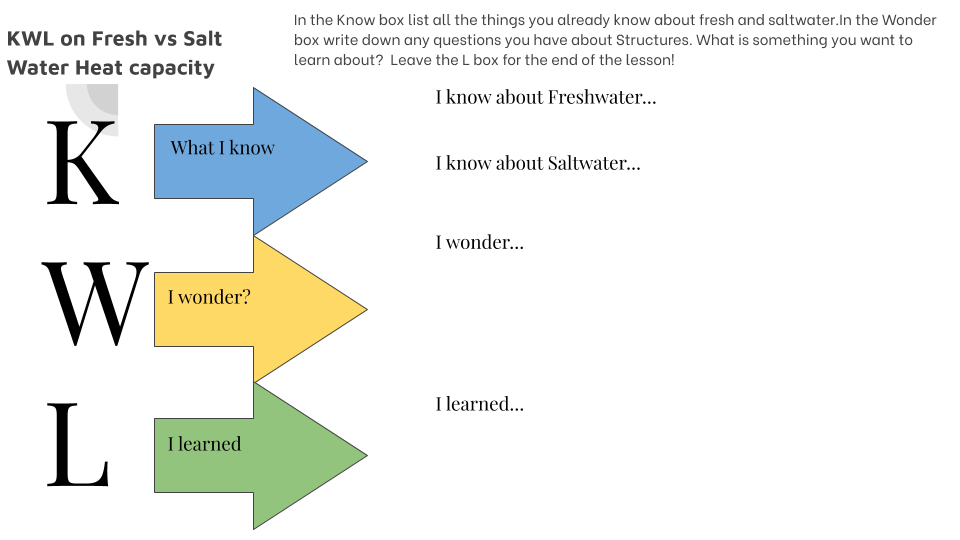